Earth’s Magnetosphere: Plasma accelerations outside the magnetotail
Claire Kuang
Mentor: Dr. David Sibeck
How are plasma accelerations generated?
Field lines that encounter the magnetopause are temporarily slowed and stretched
Results in a ‘sling shot’ effect in plasma further down as lines are pulled along the sides
Current research: Lavraud
Strong accelerated flows in the magnetosheath that equal or exceed solar wind velocity
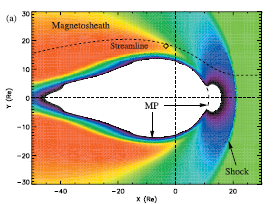 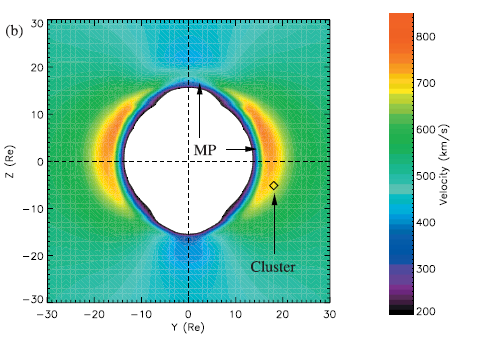 Strong bulk plasma acceleration in Earth’s magnetosheath:
A magnetic slingshot effect?
B. Lavraud, published 18 July 2007.
My research: using magnetohydrodynamic models in CCMC’s database
Community Coordinated Modeling Center

Dayside reconnection line data from last summer

Identify locus of points from which accelerated flows diverge for each IMF angle parameter

Relate flows to reconnection line tilt
0°
z
45°
90°
y
y
135°
x
z
What is reconnection?
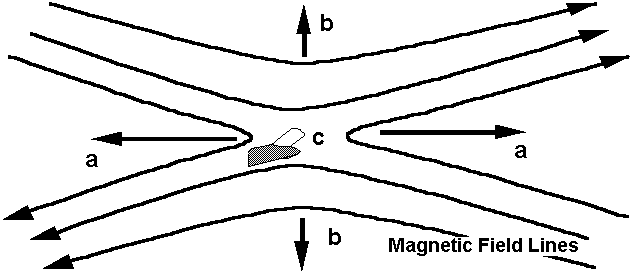 Reconnection occurs at the boundary between two different magnetic fields 


Transfers energy from the sun into the magnetosphere
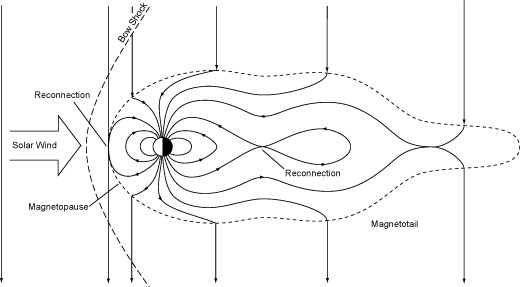 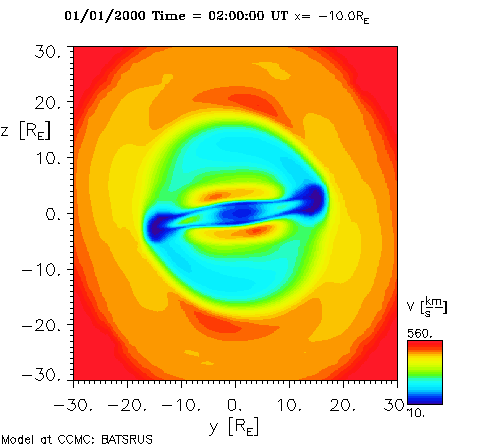 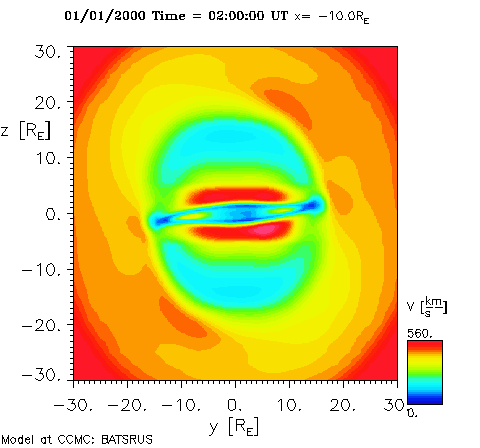 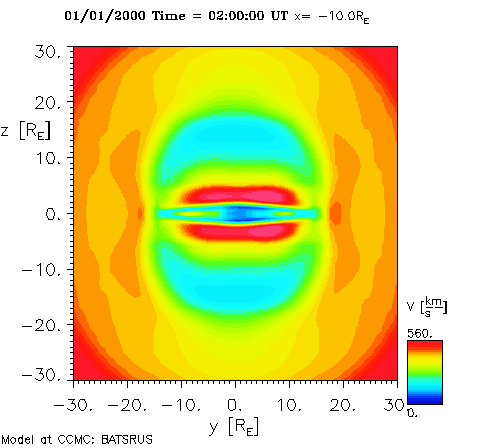 IMF angle = 90
IMF angle = 135
IMF angle = 180
IMF = 135
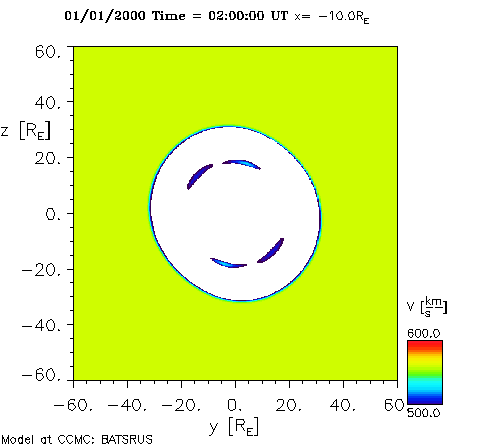 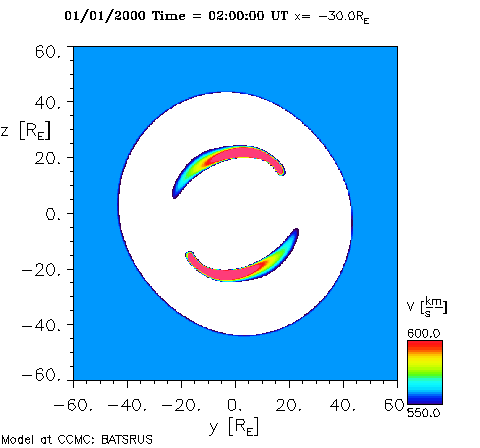 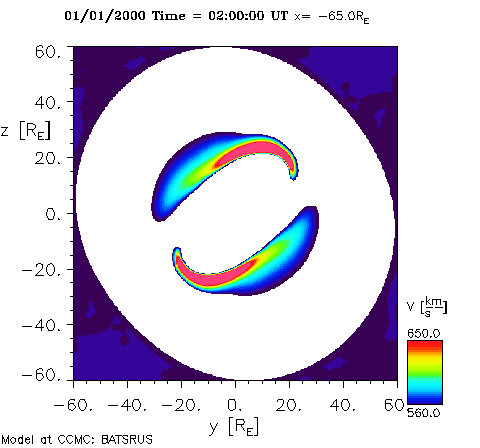 IMF = 45
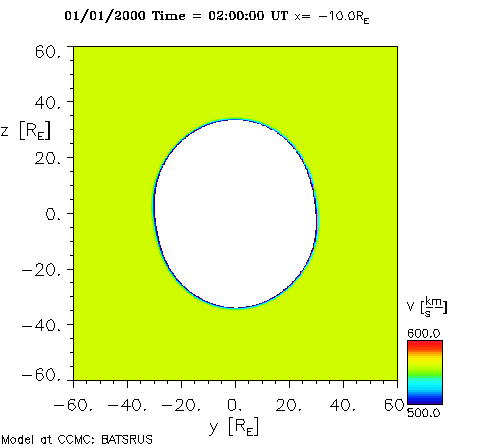 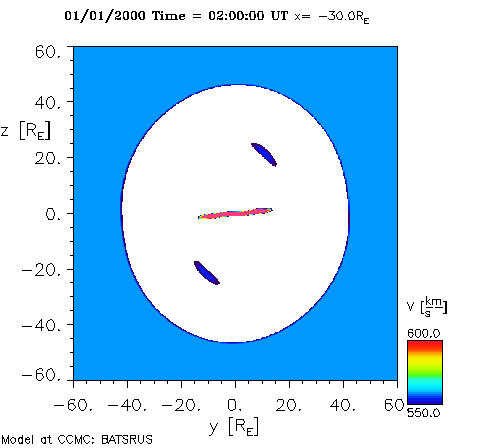 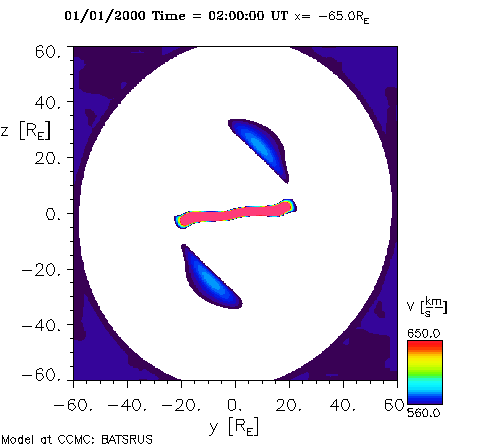 IMF = 135
IMF = 135
IMF angle rotates from 0 (north) to 90 (dusk)
IMF = 135
Conclusion
Locations of accelerated flows outside the tail consistent with reconnection line tilt

Flow velocity only exceeds solar wind velocity for
distances greater than 10 Re tailward from Earth
southward IMF clock angles
Thanks to:
Dr. David Sibeck and Masha Kuznetsova

Dr. Ekaterina Verner

SESI and Catholic University